20-21シーズン さいたま市 インフルエンザ予報
実証サマリ
埼玉県さいたま市在住の男女15～69歳
調査対象者
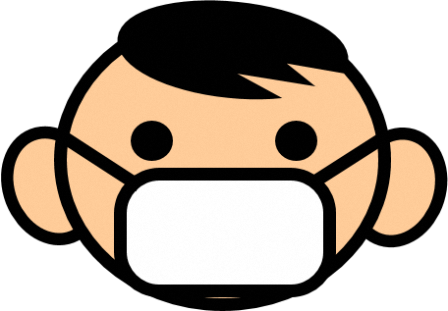 サンプル数
3,000名
2021年4月22日（木）～4月25日（日）
調査期間
インターネット調査
調査手法
「インフルエンザ予報」認知率：
「インフルエンザ予報」認知後の行動変容：
n=3,000名
n=396名（インフルエンザ予報を知っている人）
インフルエンザ予報を知っていた方は13.2％（396名）
認知経路トップ3（認知者絞り）
行動変容結果トップ3（複数回答あり）
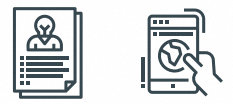 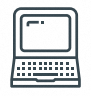 1位：市報さいたま
27.5％
2位：さいたま市SNS
20.1％
3位：さいたま市HP
19.4％
1位：手洗い・うがい
60.9％
2位：マスクの着用
52.1％
3位：予防接種
35.6％
「インフルエンザ予報」利用頻度：
「インフルエンザ予報」情報配信意向：
n=396名 （インフルエンザ予報を知っている人）
n=396名（インフルエンザ予報を知っている人）
認知者における利用者の合計は75.8％
月1回以上利用者は44.8％
週1回以上利用者は22.8％
継続配信希望は66.4％